Responsiveness to Diverse Patient Populations
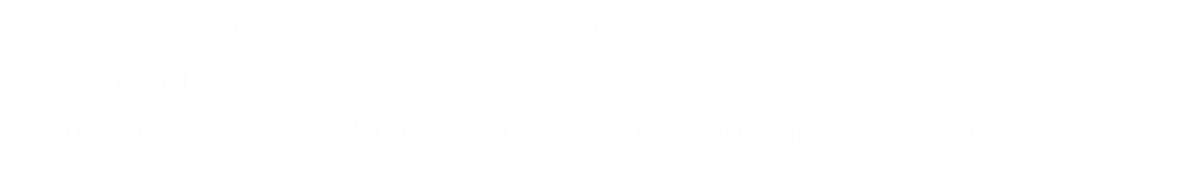 Introducing Your Presenter
Amy Lefkovic, MHA

Received her Bachelors Degree in Health Information Management from Kean University
Began her career in Graduate Medical Education (GME) at Hospital for Special Surgery as the Radiology Fellowship Program Coordinator
Received her Masters degree in Healthcare Administration from Seton Hall University
Continued her career in GME at Lutheran Medical Center as the OB/GYN Residency Coordinator
Is currently the Manager of GME and Academic Affairs at Staten Island University Hospital
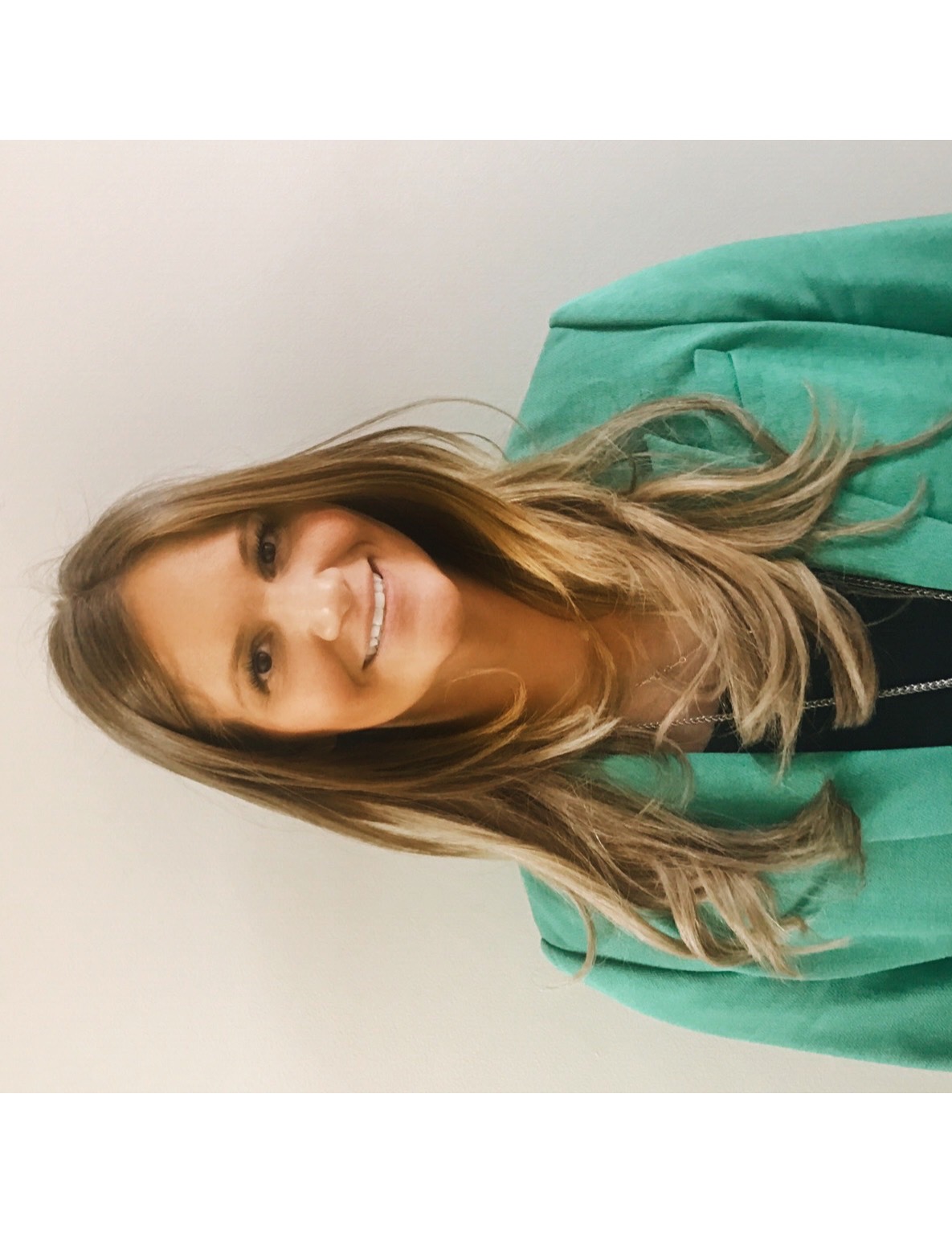 Presented by Partners in Medical Education, Inc. 2018
2
Goals and Objectives
To review the responsibilities and requirements of residents with respect to diversity

To determine what can be done to fulfill these requirements 

To explore ways in which recruitment can help aid in the diversity of your program
Presented by Partners in Medical Education, Inc. 2018
3
Staten Island University Hospital Northwell Health
Northwell Health
300 residents and fellows 
16 programs
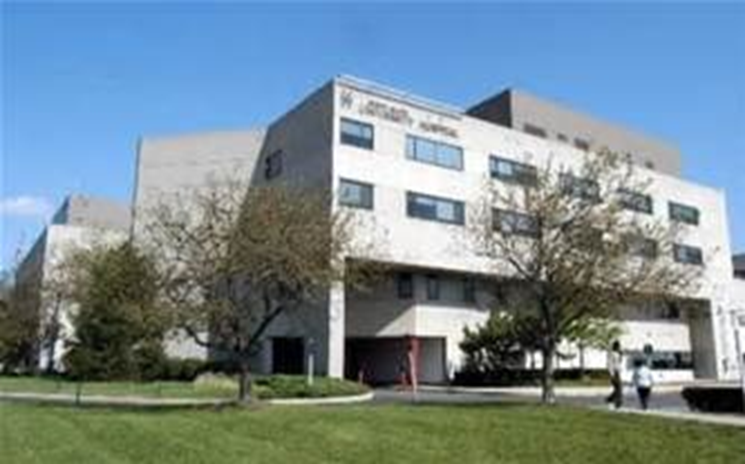 Presented by Partners in Medical Education, Inc. 2018
4
Requirements
Residents are expected to demonstrate:
IV.A.5.e).(1) compassion, integrity, and respect for others; 	

IV.A.5.e).(2) responsiveness to patient needs that supersedes self interest;

IV.A.5.e).(3) respect for patient privacy and autonomy;
Presented by Partners in Medical Education, Inc. 2018
5
Requirements
IV.A.5.e).(4) accountability to patients, society and the profession; and,

IV.A.5.e).(5) sensitivity and responsiveness to a diverse patient population, including but not limited to diversity in gender, age, culture, race, religion, disabilities, and sexual orientation.
Presented by Partners in Medical Education, Inc. 2018
6
Requirements
VI.A.1.b).(1).(a) Residents must receive training and experience in quality improvement processes, including an understanding of health care disparities.
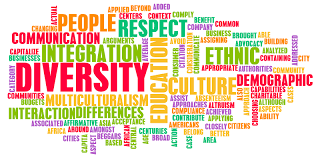 Presented by Partners in Medical Education, Inc. 2018
7
Requirements
VI.A.1.b).(3).(a) Residents must have the opportunity to participate in interprofessional quality improvement activities.

VI.A.1.b).(3).(a).(i) This should include activities aimed at reducing health care disparities.
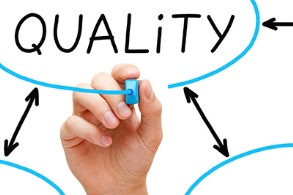 Presented by Partners in Medical Education, Inc. 2018
8
Presented by Partners in Medical Education, Inc. 2018
9
Presented by Partners in Medical Education, Inc. 2018
10
Compassion, Integrity, and Respect for Others
Mission

The mission of the _____ is to enhance the quality of life by working in partnership with the community to enforce the law, preserve peace, reduce fear, and maintain order.
Presented by Partners in Medical Education, Inc. 2018
11
Compassion, Integrity, and Respect for Others
The Department is committed to accomplishing its mission of protecting the lives and property of all citizens by treating every citizen with compassion, courtesy, professionalism, and respect, while efficiently rendering services and enforcing the laws impartially, by fighting crime both through deterrence and the relentless pursuit of criminals.
Presented by Partners in Medical Education, Inc. 2018
12
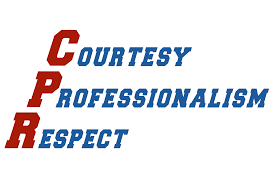 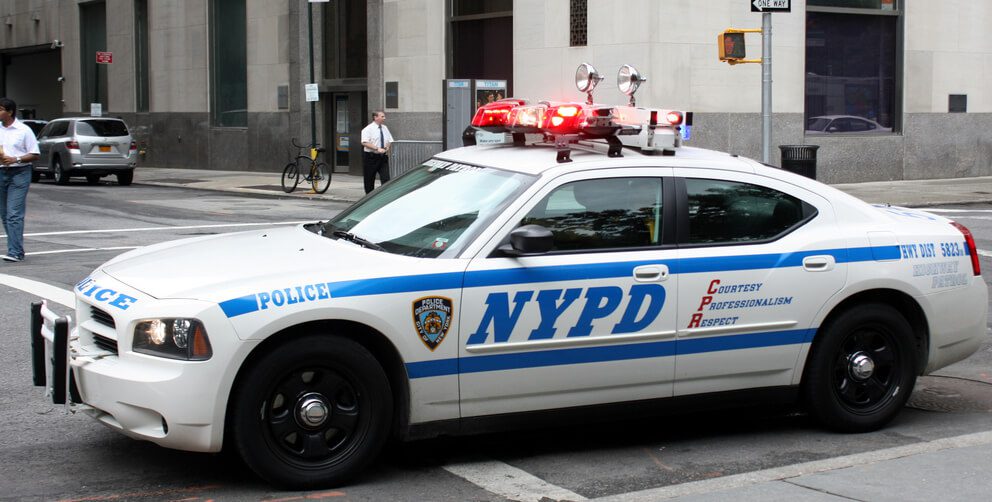 Presented by Partners in Medical Education, Inc. 2018
13
Values
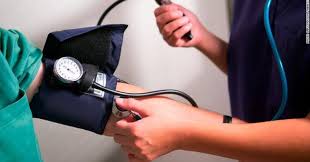 In partnership with the community, we pledge to:

Protect the lives and property of our fellow citizens and impartially enforce the law.

Fight crime both by preventing it and by aggressively pursuing violators of the law.
Presented by Partners in Medical Education, Inc. 2018
14
Values
Maintain a higher standard of integrity than is generally expected of others because so much is expected of us.

Value human life, respect the dignity of each individual, and render our services with courtesy and civility.
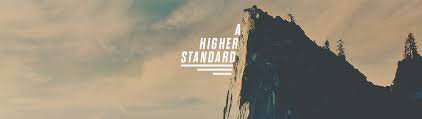 Presented by Partners in Medical Education, Inc. 2018
15
Responsiveness to Patient Needs that Supersedes Self Interest
Self referral
Personal views
Self rewarding/gaining

Get to know their self interests
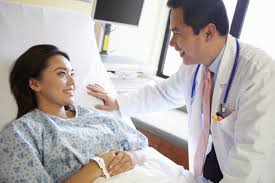 Presented by Partners in Medical Education, Inc. 2018
16
Accountability to Patients, Society and the Profession
Maintain a higher standard of integrity than is generally expected of others because so much is expected of us.

Value human life, respect the dignity of each individual, and render our services with courtesy and civility.
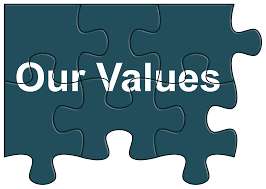 Presented by Partners in Medical Education, Inc. 2018
17
Sensitivity and Responsiveness to a Diverse Patient Population
Including but not limited to:
diversity in gender
age
disabilities
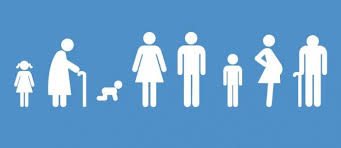 Presented by Partners in Medical Education, Inc. 2018
18
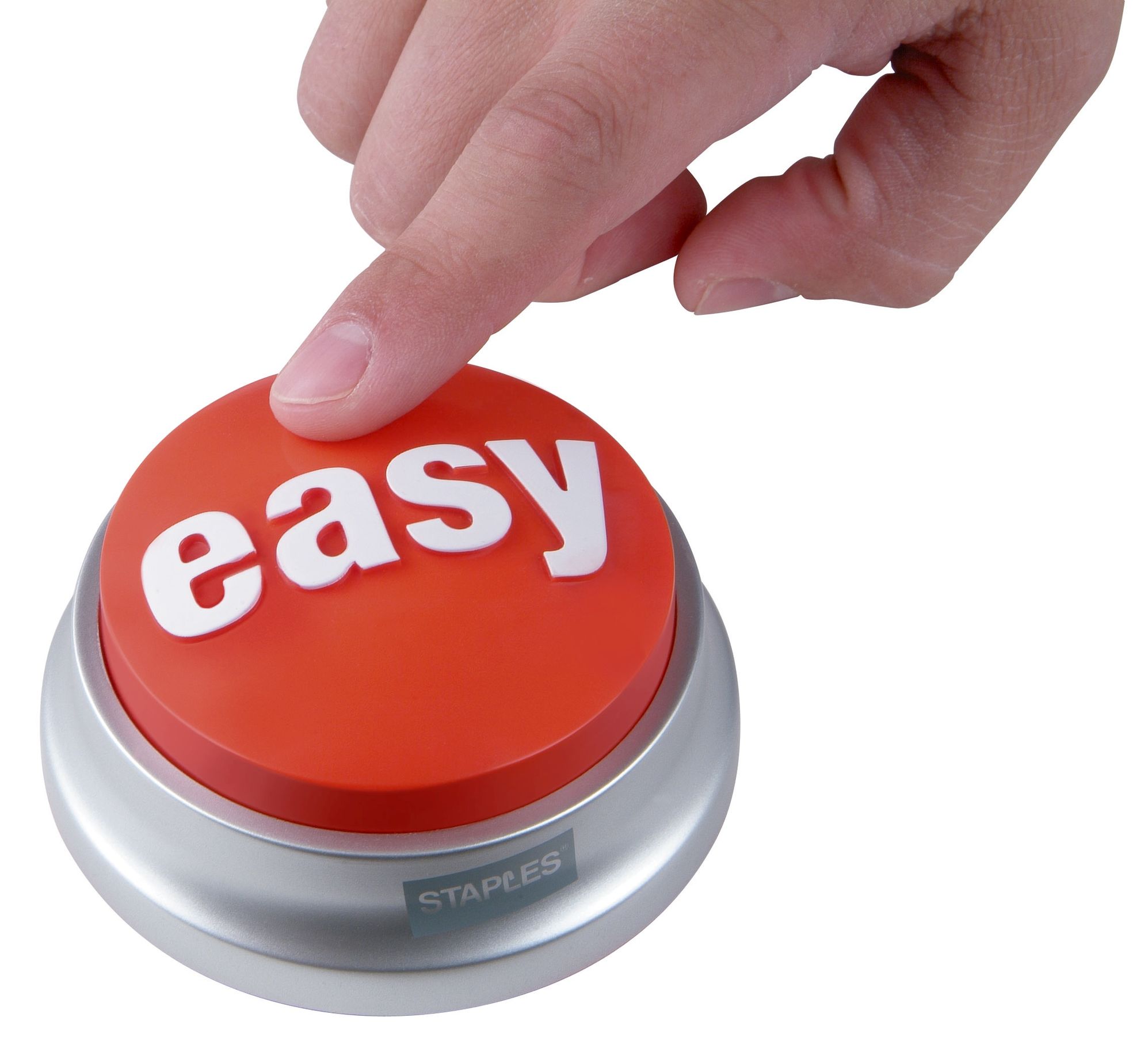 Presented by Partners in Medical Education, Inc. 2018
19
Diversity in gender
Transgender 
Confused
Pain threshold
Mastered the art of complaining
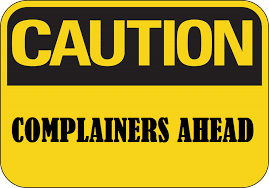 Presented by Partners in Medical Education, Inc. 2018
20
Age
Guardian
Expressing concerns
Confidentiality
Shy
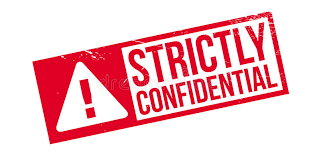 Presented by Partners in Medical Education, Inc. 2018
21
Age
Forgetfulness

Full disclosure

Dementia
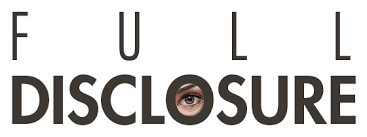 Presented by Partners in Medical Education, Inc. 2018
22
Disabilities
Apparent/Not apparent
Full concept
Medical advise 
Embarrassed
Difficulty examining
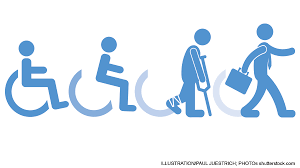 Presented by Partners in Medical Education, Inc. 2018
23
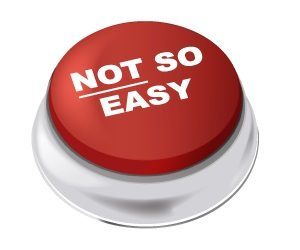 Presented by Partners in Medical Education, Inc. 2018
24
Sensitivity and Responsiveness to a Diverse Patient Population
Culture 
Race 
Religion
Sexual orientation
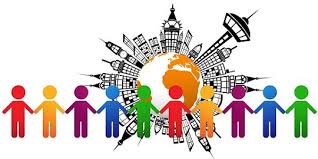 Presented by Partners in Medical Education, Inc. 2018
25
Health Care Disparities
Health disparities refer to differences in the health status of different groups of people. Some groups of people have higher rates of certain diseases, and more deaths and suffering from them, compared to others.
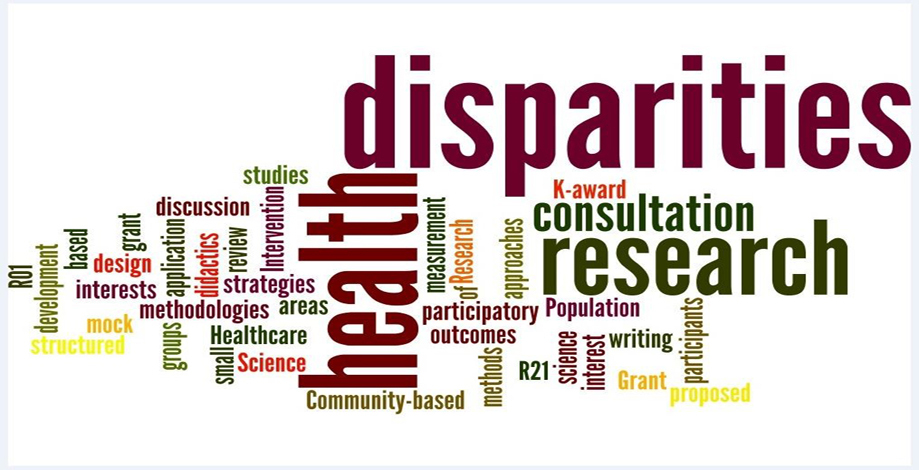 Presented by Partners in Medical Education, Inc. 2018
26
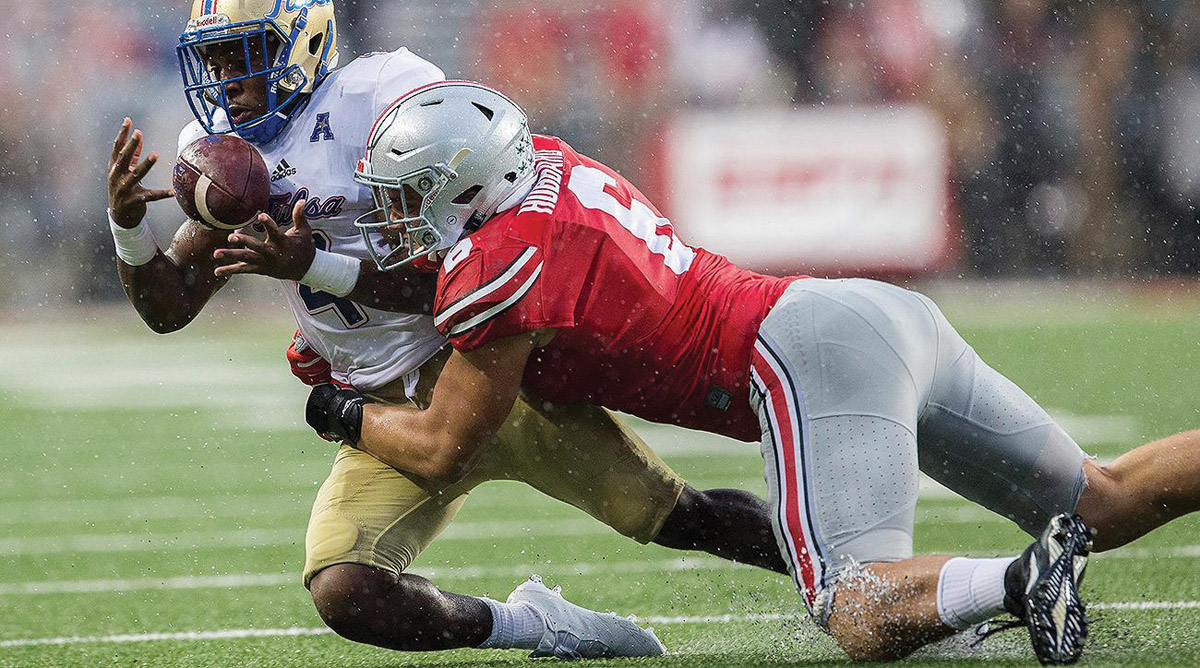 Presented by Partners in Medical Education, Inc. 2018
27
Reminder
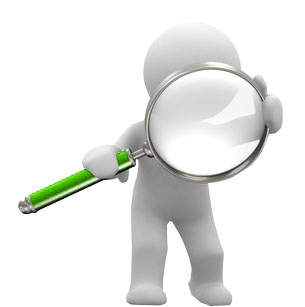 They are doctors/scientists!

Need to know more detail than just a few concepts

Healthcare beliefs and interactions 

Common healthcare ailments
Presented by Partners in Medical Education, Inc. 2018
28
Inform them
Break it down 

Explain

Show them

Very busy
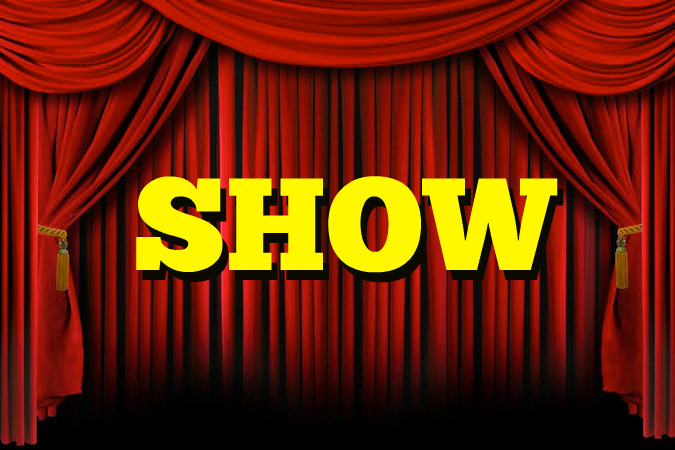 Presented by Partners in Medical Education, Inc. 2018
29
Bring to Light
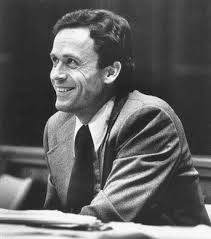 May not have thought about
Age
Gender
Disabilities

Bias testing

Fear of the unknown 

Personal opinions
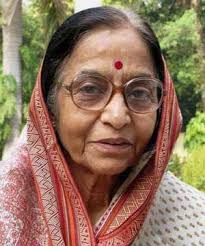 Presented by Partners in Medical Education, Inc. 2018
30
Ask Them
Let is sink in 

What do you think?

What is their new mission
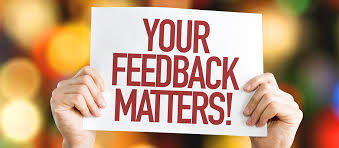 Presented by Partners in Medical Education, Inc. 2018
31
Educate
Monthly diversity meetings/workshops
Personal experiences
Patient experiences

Calendar of holidays along with summary

Up to date information 
LGBTQ community
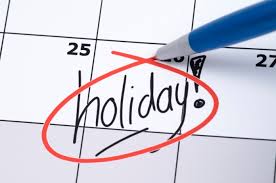 Presented by Partners in Medical Education, Inc. 2018
32
Educate
Subcommittees

Create diversity committee – let them teach us
Program 
Hospital wide
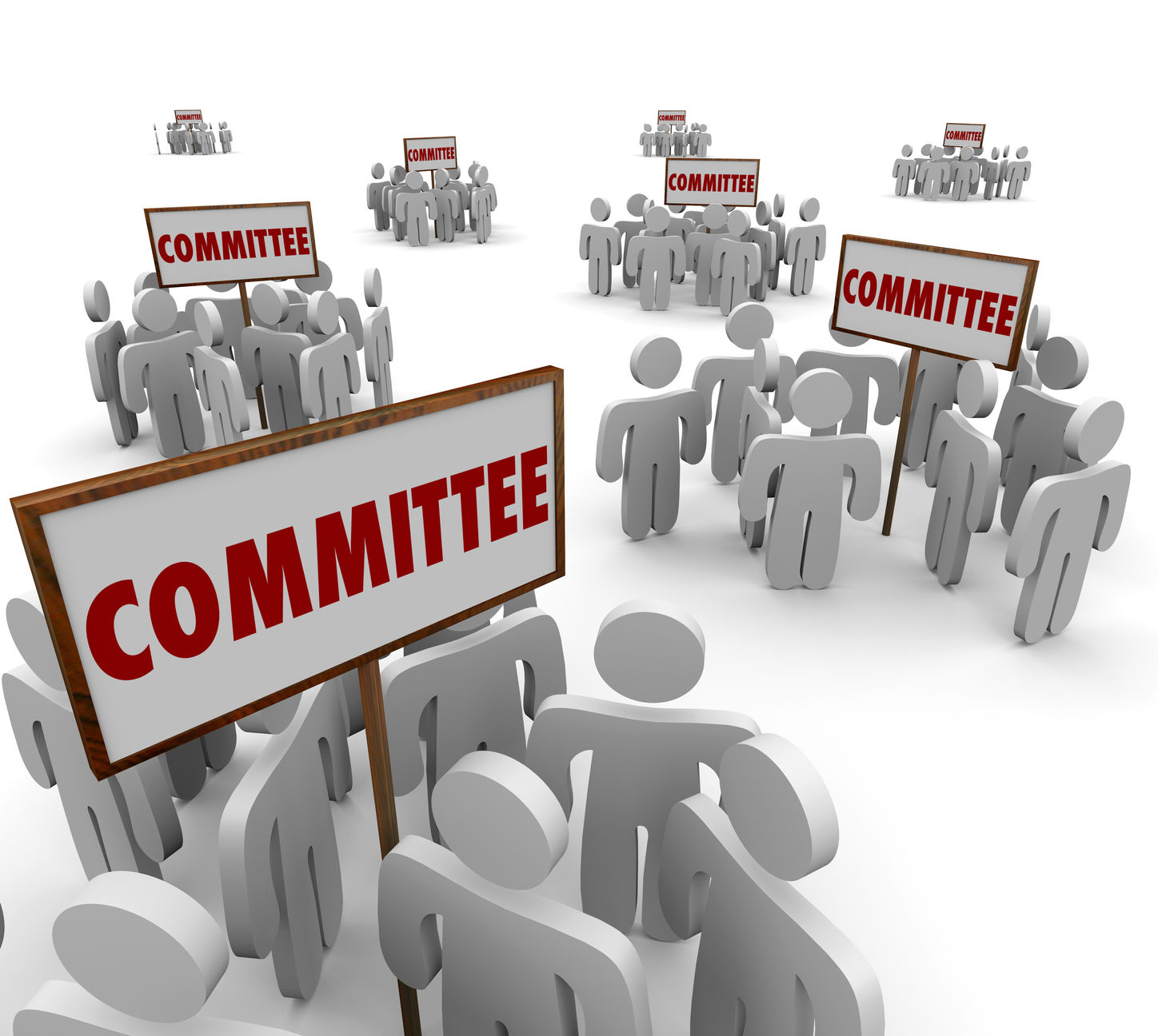 Presented by Partners in Medical Education, Inc. 2018
33
Educate
Create subcommittees/groups/clubs
Religion
Race
Culture

Use existing subcommittee
Resident Quality Care Collaborative Council 
Wellness
Presented by Partners in Medical Education, Inc. 2018
34
Educate
Fact sheet

Remind them to ask questions

Patient educate the trainees
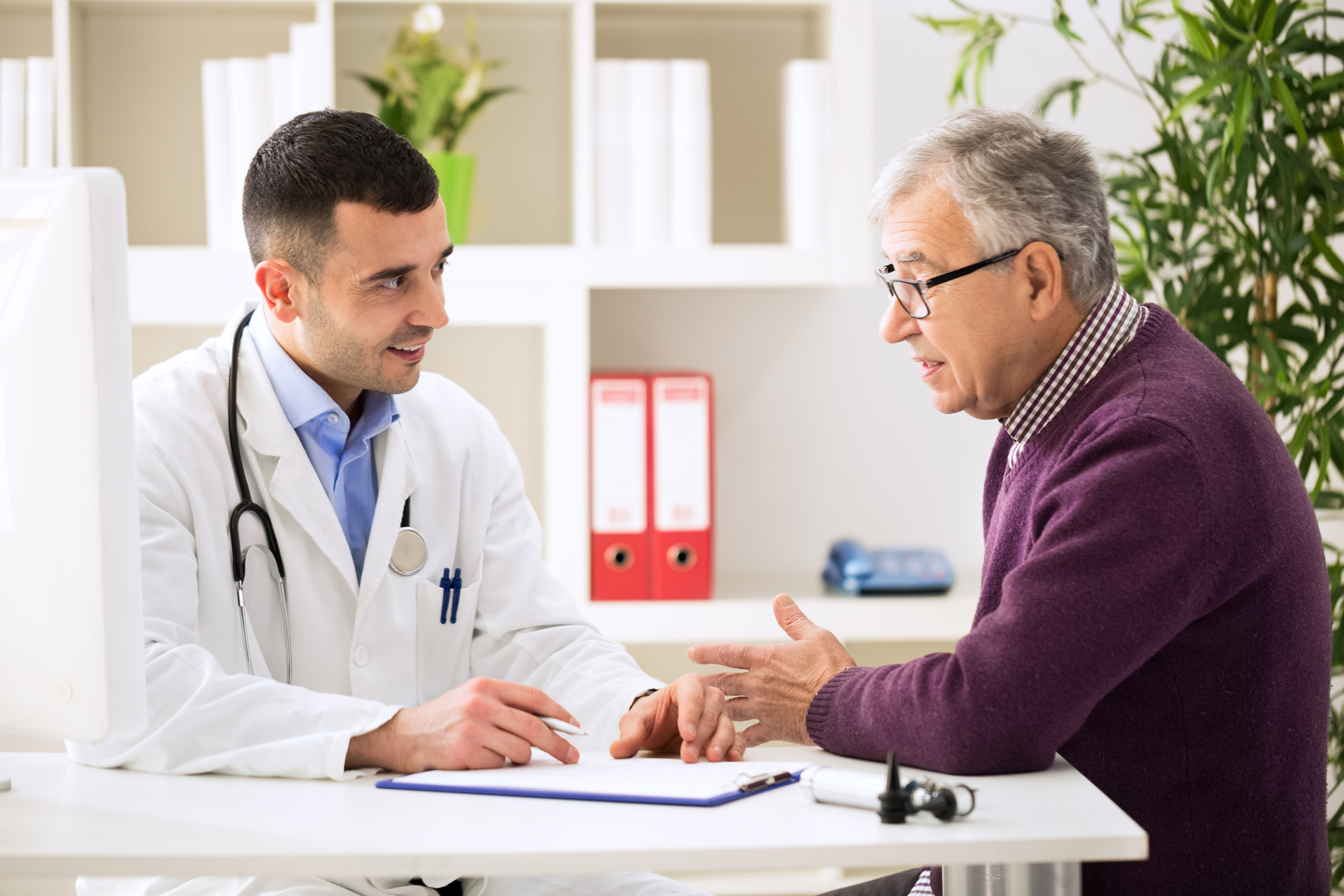 Presented by Partners in Medical Education, Inc. 2018
35
Collaborative Work
Nurses

Language and Health Literacy Coordinator

Interpreter phones
7 million dollars
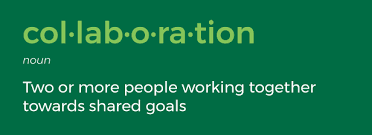 Presented by Partners in Medical Education, Inc. 2018
36
Collaborative Work
Workshop experience
One thing want to know
One thing never want to happen
One thing never want to be referred to as

Patient experience team 

Patient panel
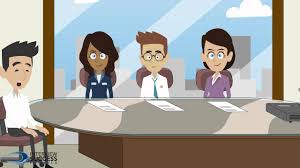 Presented by Partners in Medical Education, Inc. 2018
37
Encourage
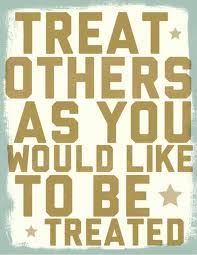 Ask questions 

Be respectful 

Treat others the way you would want to be treated

Share experiences with co-residents
Presented by Partners in Medical Education, Inc. 2018
38
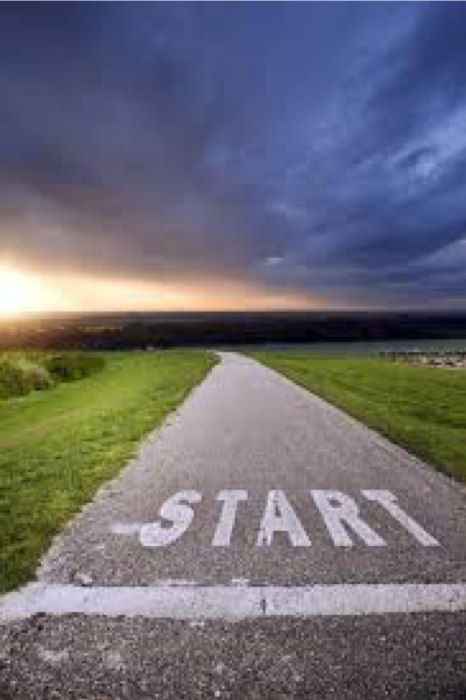 Presented by Partners in Medical Education, Inc. 2018
39
Residents 2019
I.C. The program, in partnership with its 	Sponsoring Institution, must engage in 	practices that focus on mission-driven, 	ongoing, systematic recruitment and retention 	of a diverse and inclusive workforce of 	residents, fellows (if present), faculty 	members, senior administrative staff 	members, and other relevant members of its 	academic community.
Presented by Partners in Medical Education, Inc. 2018
40
Background and Intent
It is expected that the Sponsoring Institution has, and programs implement, policies and procedures related to recruitment and retention of minorities underrepresented in medicine and medical leadership in accordance with the Sponsoring Institution’s mission and aims. The program’s annual evaluation must include an assessment of the program’s efforts to recruit and retain a diverse workforce
Presented by Partners in Medical Education, Inc. 2018
41
Interview Season
Diverse resident population

Look at previous data

Strategies for recruitment
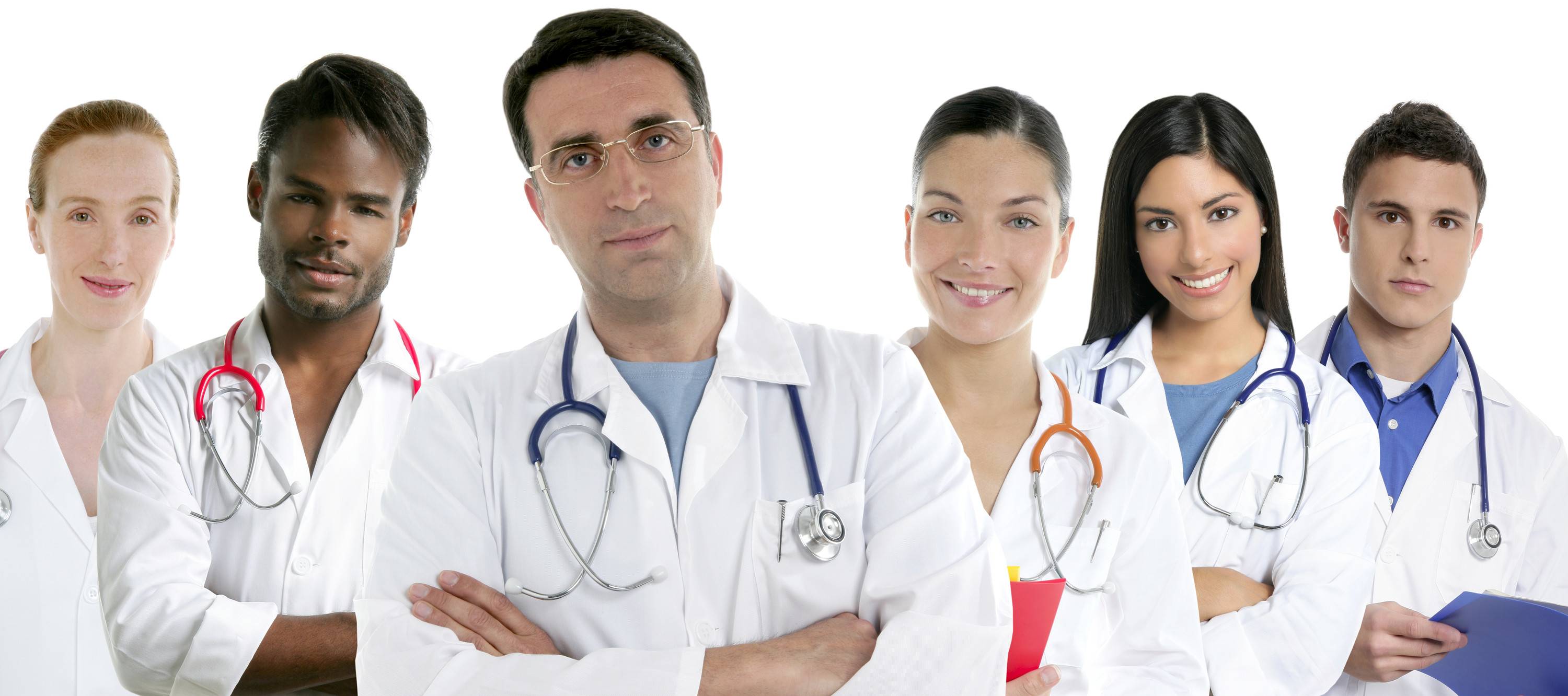 Presented by Partners in Medical Education, Inc. 2018
42
Trainees Become Educators
Diversity night

ECFMG requirement

Teach U.S. culture and see where we differ
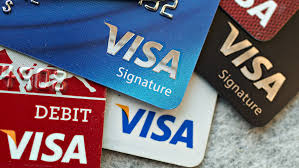 Presented by Partners in Medical Education, Inc. 2018
43
Summary
Bring to light

EDUCATE

Always remind

Recruit our new educators
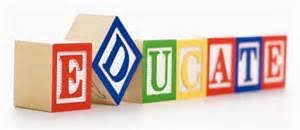 Presented by Partners in Medical Education, Inc. 2018
44
References
https://www.huffingtonpost.com/matthew-lynch-edd/promoting-respect-for-cul_b_1187683.html

https://www.acgme.org/Portals/0/PFAssets/InstitutionalRequirements/000InstitutionalRequirements2018.pdf?ver=2018-02-19-132236-600

https://www.acgme.org/Portals/0/PFAssets/ProgramRequirements/CPRs_2017-07-01.pdf
Presented by Partners in Medical Education, Inc. 2018
45
On-Demand Webinars
Ask Partners - Spring Freebie

Building a Scholarly Activity Infrastructure at a Community Based Institution
 ACGME Check-Up for Programs and Institutions

Recruitment Strategies

CLER

Journey from Initial Accreditation to Continued Accreditation
Resident Remediation

DIO Competencies
Upcoming Live Webinars 

       Demystifying the Resident and Faculty ACGME SurveyThursday, August 16, 2018  12:00pm – 1:00pm EST

      Oversight of the Clinical Learning and Working EnvironmentTuesday, August 28, 2018  12:00pm – 1:00pm EST

       Policies, PLA’s and PolicingThursday, September 13, 2018  12:00pm – 1:00pm EST

 	www.PartnersInMedEd.com
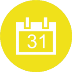 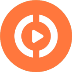 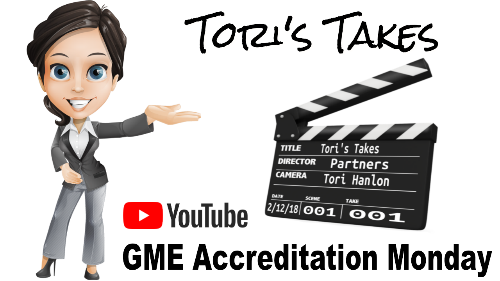 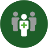 Contact us today to learn  
    how our Educational Passports can save you time & money! 
724-864-7320
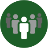 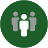 Presented by Partners in Medical Education, Inc. 2018
46
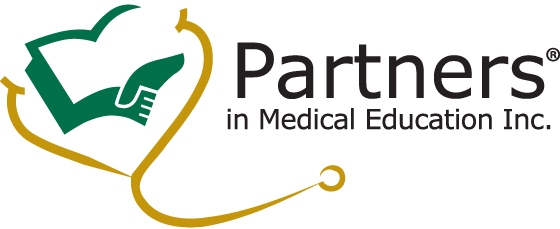 Partners in Medical Education, Inc. provides comprehensive consulting services to the GME community.  
Partners in Medical Education
724-864-7320  |  info@PartnersInMedEd.com

 Amy Lefkovic, MHA GME Consultant
  Amy@PartnersInMedEd.com

www.PartnersInMedEd.com
Presented by Partners in Medical Education, Inc. 2018
47